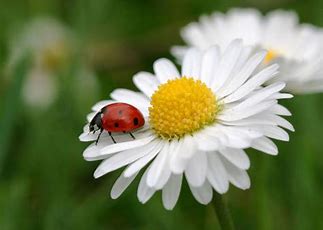 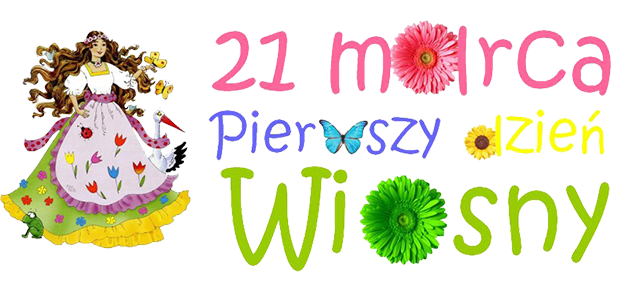 Zwiastuny wiosny
Przyroda wiosną
Kwiaty wczesnej wiosny
Przygotowała Beata M. Kałużna
GDZIE JEST WIOSNA
Wiosna, wiosna już tuż, tuż. 
Płaszcz słomiany spada z róż, 
Pączki ma już każdy krzak - 
To jest wiosny pierwszy znak. 
Drugi znak - zielony liść. 
Na wycieczkę czas już iść.                                                                    
Biegać łąką ile tchu, 
Szukać wiosny 
Tam i tu. 
Złotych blasków                                 
Chyba sto 
Wpadło na 
Strumyka dno 
Żaby budzą się ze snu. 
- gdzie jest wiosna? 
A, już tu.                                    
                  D.Gellnerowa
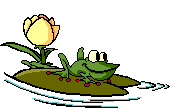 Krokusy występują w wielu odcieniach fioletu i żółci
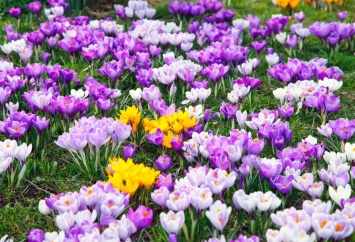 Zawilce
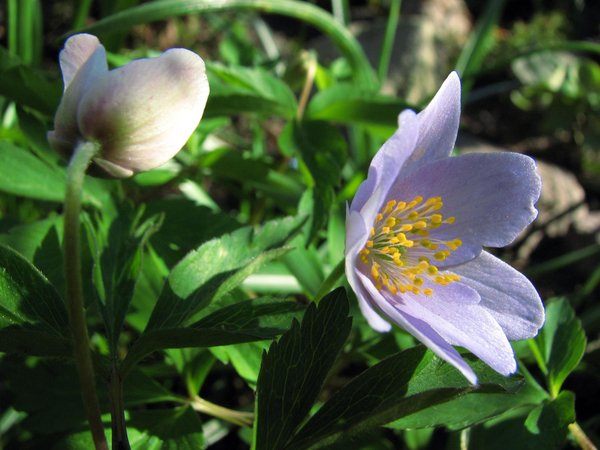 Przebiśnieg, roślina pod ścisłą ochroną
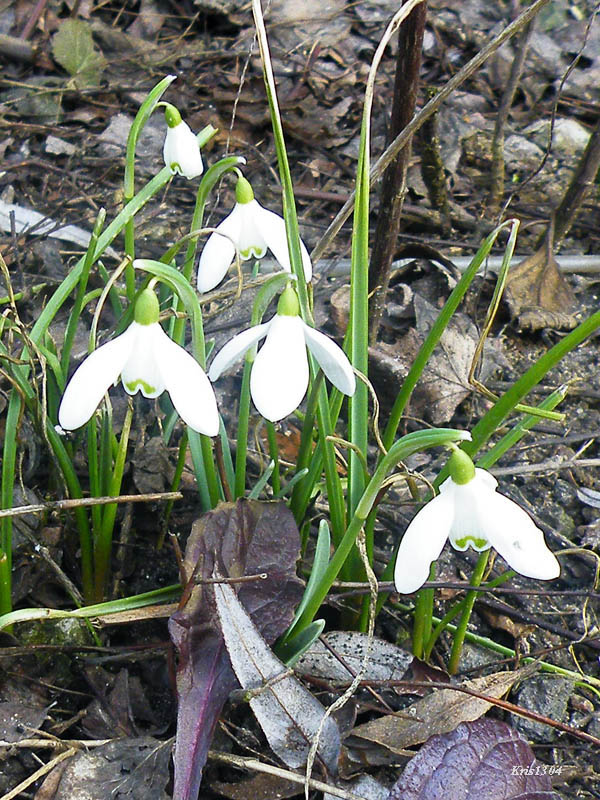 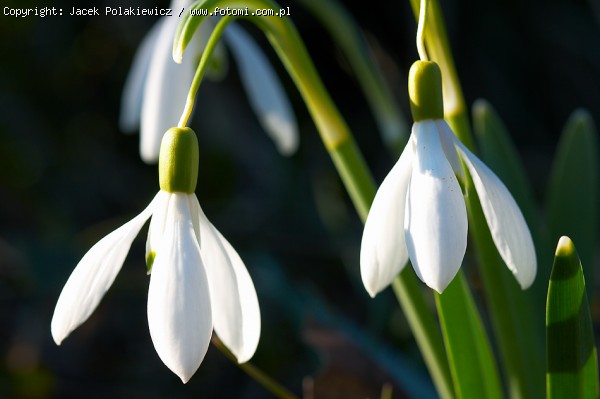 Miłek wiosenny , roślina pod ścisłą ochroną
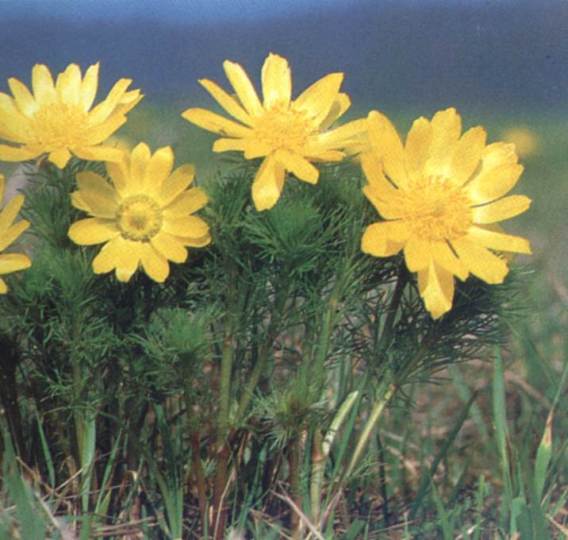 Rannik
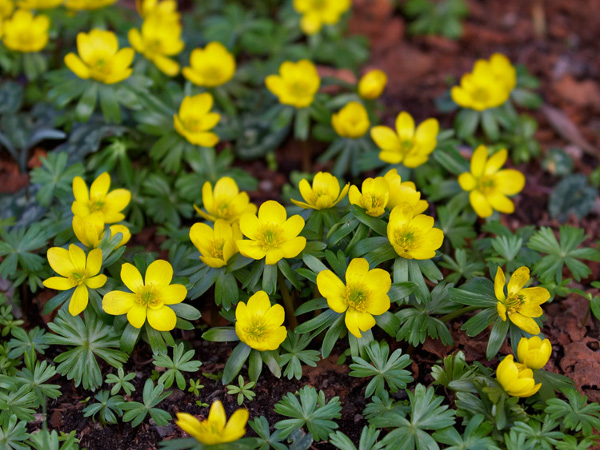 Pierwiosnek
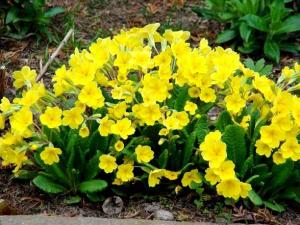 Sasanki, roślina pod ścisłą ochroną
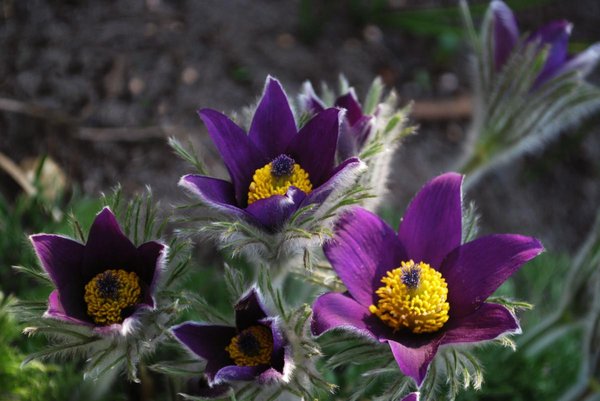 Prymulka, roślina pod częściową ochroną.
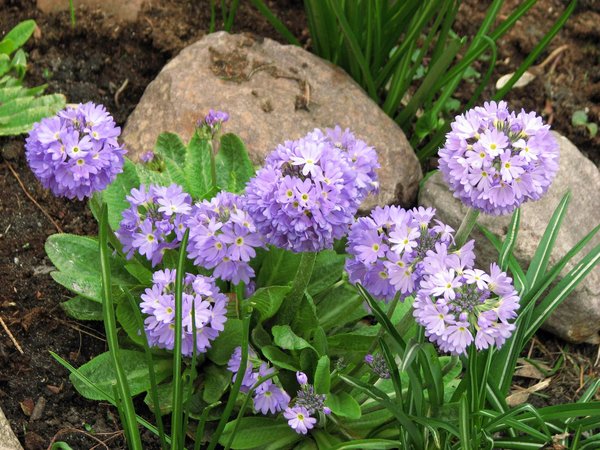 Konwalia majowa, roślina pod częściową ochroną.
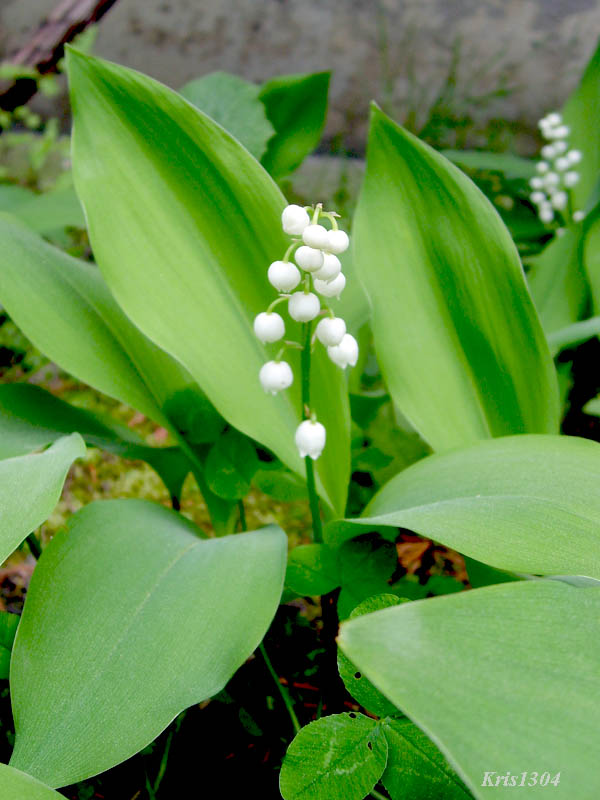 Przylaszczki, roślina pod częściową ochroną.
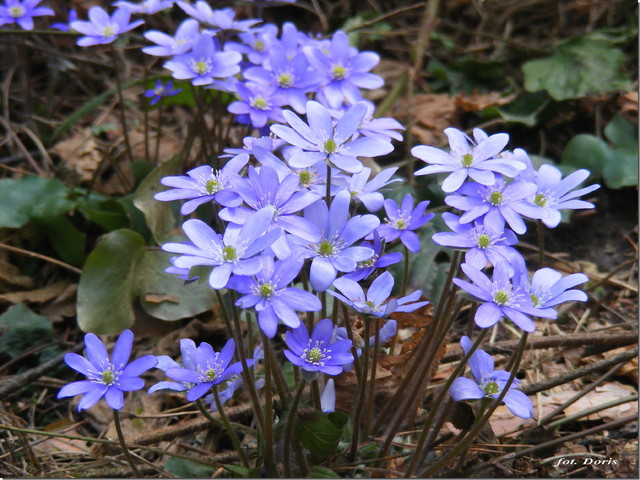 Śnieżnik
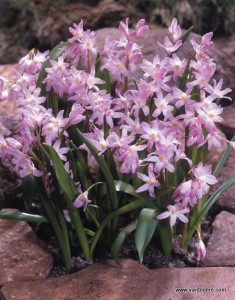 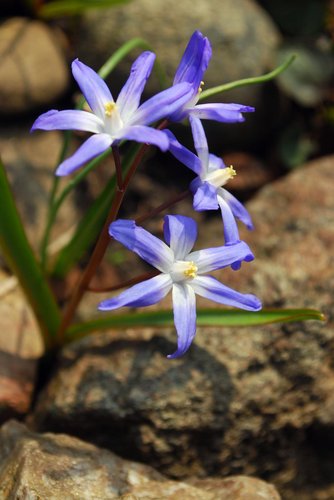 Fiołek wonny
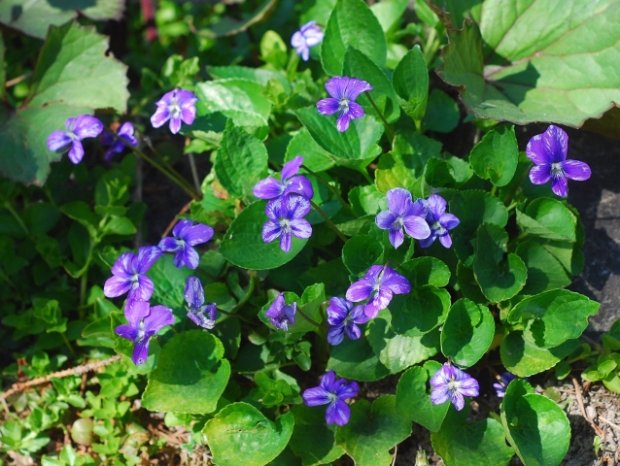 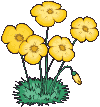 Ochrona roślin
Ochrona gatunkowa częściowa
 - forma ochrony wprowadzana dla określanych gatunków roślin lub zwierząt pozwalająca na podstawie specjalnego zezwolenia wydawanego przez Wojewódzkiego Konserwatora Przyrody, na ich zbiór, pozyskiwanie, odłów np. w celach gospodarczych.
Ochrona gatunkowa ścisła
- forma ochrony wprowadzona dla określonych gatunków roślin i zwierząt mająca na celu zachowanie ich w naturalnym środowisku. Na jej podstawie ustala się szereg zakazów i nakazów obowiązujących wobec gatunków objętych ochroną ścisłą.
Budowa krokusa
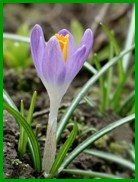 Kwiat
Liście
Część podziemna –
bulwocebula
Hiacynt
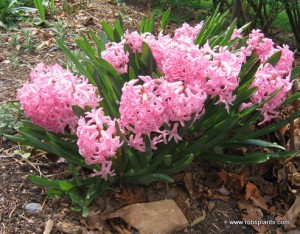 POWRÓT PTAKÓW
Oj, z ufnością tu lecimy 
Do tych cichych pól i gajów 
Bo najlepiej w tej krainie 
Śpiewać nam ze wszystkich krajów 
Bo tu pola szumią kłosem 
Bo tu łąki pachną wiosną 
Bo tu wiśnie słodkie w sadach 
I jagody w lasach rosną. 
M.Konopnicka
SKOWRONEK to niewielki ptaszek o beżowo- szarym upierzeniu, na głowie ma widoczny krótki, czubek. Skowronki zamieszkują pola, łąki , pastwiska, bagna i pagórki. Tam wśród traw zakłada swoje gniazdo. Skowronki żywią się owadami, które zbierają z ziemi i roślin. Skowronki słyną z przepięknego śpiewu o świcie.
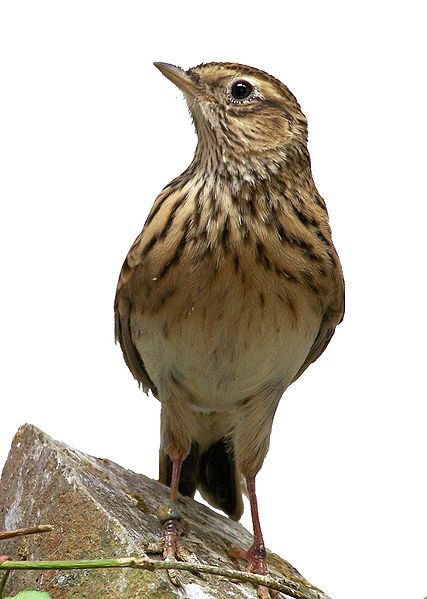 Duży ptak brodzący o biało czarnym upierzeniu. Nogi i dziób czerwone. Szyja długa, w locie wyciągnięta do przodu. Bociany zakładają gniazda na wysokich drzewach, słupach lub dachach domów. Żywi się owadami, głównie pasikonikami i chrząszczami, ale również jaszczurkami, wężami, pisklętami i wyjątkowo małymi zającami. W latach obfitujących w myszy i norniki zjada prawie wyłącznie te gryzonie, przez co jest ptakiem pożytecznym z punktu widzenia rolników. Mimo popularnych opowieści bocian biały rzadko je żaby.
BOCIAN
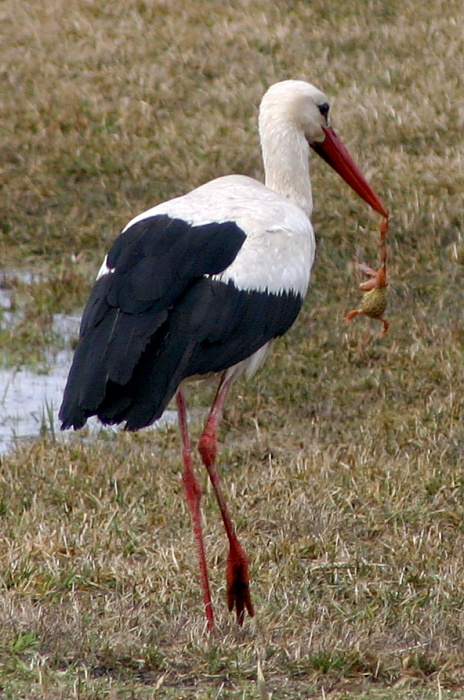 JASKÓŁKA  Niewielki ptak wędrowny, odlatuje na zimę , wraca wczesną wiosną. W Polsce spotyka się jej gniazda w całym kraju przy zabudowaniach. Podstawowy pokarm jaskółki to drobne owady (błonkówki, chrząszcze, muchówki), które chwyta w locie swą potężną paszczą, zwłaszcza nad wodą lub wilgotnymi łąkami.
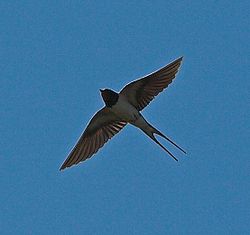 SZPAK Nieco mniejszy od kosa, upierzenie czarne z metalicznym połyskiem i licznymi białymi plamkami, w pierwszych miesiącach życia ich upierzenie jest szare. Jesienią upierzenie prawie czarne z połyskiem fioletowym na głowie i zielonkawym na grzbiecie. Pożywienie szpaka to owady i ich larwy, dżdżownice, ślimaki, jagody, nasiona, a także włochate gąsienice omijane przez inne ptaki
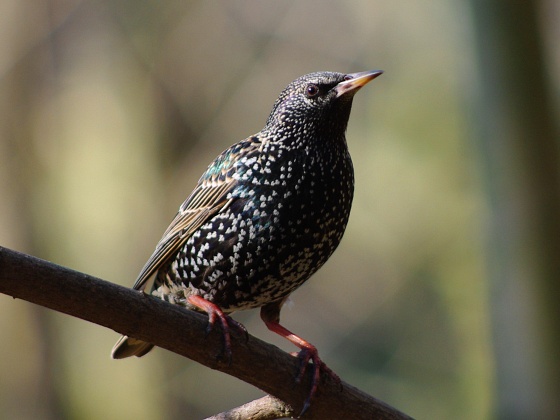 ZIMOWE ŚPIOCHY
Ze snu zimowego budzą się zwierzęta, tyle ich dokoła, że trudno spamiętać!
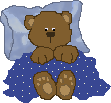 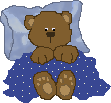 BORSUK
Z nastaniem mrozów borsuk zasypia w norze. Zimowy sen nie jest ciągły, gdyż w dniach ocieplenia budzi się i wychodzi z nory, by zaspokoić pragnienie lub coś złowić. W czasie zimowego snu borsuk żyje nagromadzonym w organizmie tłuszczem, przez co traci na wadze do 7 kg.
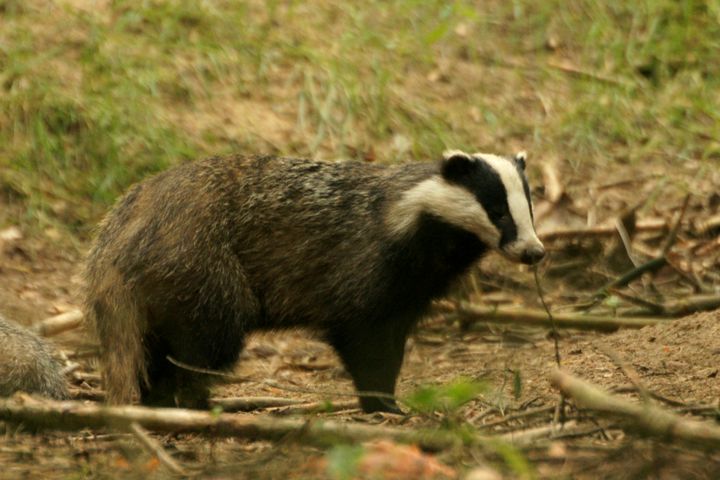 Zasypiają w gnieździe przygotowanym w liściastej ściółce, zwinięte w ciasną, regularną kulę, którą z trudem można otworzyć. Na kryjówkę wybierają najczęściej stertę liści lub pryzmę kompostu. Budzą się na wiosnę, gdy temperatura otoczenia podniesie się do ok. 15 °C
JEŻ
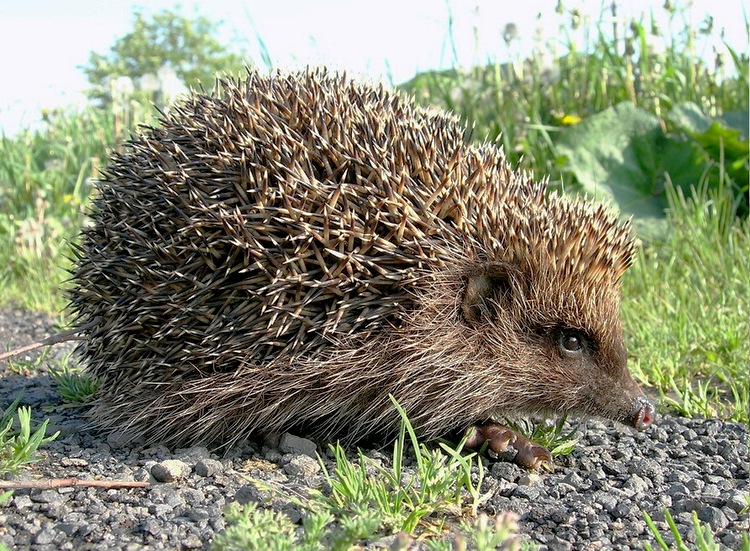 NIEDŹWIEDŹ
Na zimę przygotowuje sobie legowisko zwane gawrą  i zapada w sen zimowy, z którego od czasu do czasu może się budzić.
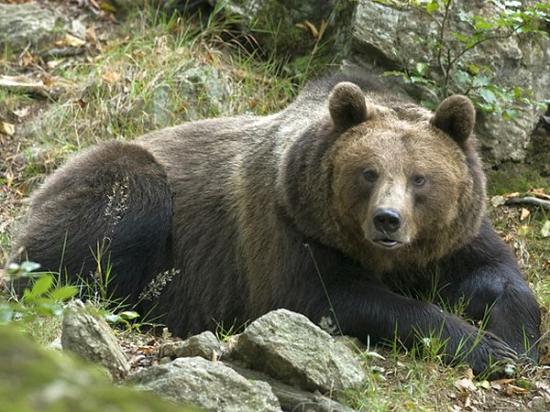 ŻABA
Jesienią, zwykle w październiku zapadają w sen zimowy. Spędzają go na dnie zbiorników wodnych.
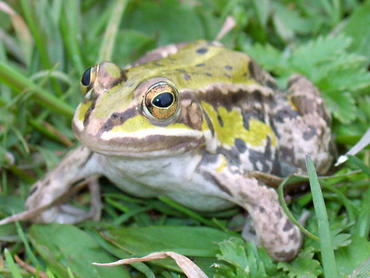 1. Które zestawy wyrazów zawierają wyłącznie nazwy wiosennych kwiatów?
W naszym kraju występują cztery pory roku:  wiosna lato jesień zima
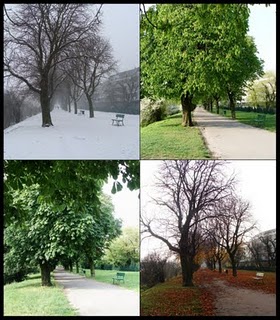 W czasie zmiany pór roku zmienia się w przyrodzie nie tylko pogoda. Bardzo duże zmiany zachodzą również w życiu roślin i zwierząt.
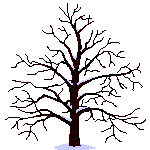 Które z ptaków powracają wiosną do naszego kraju?
Test luk
Uzupełnij brakujące wyrazy. 
Stary góral chwycił się za głowę, gdy zobaczył  w śniegu kwiaty fioletowe. 
Kiedy stopi się śnieg i lód, on budzi się z zimowego snu i pyta o miód. 
Kolczasta kuleczka... No, jakie to zwierzę? Nie można mnie nie znać! Przecież jestem 
Bocian nie przyleciał! Za chory! Za słaby! Cieszą sie w sadzawce rechotliwe 
Przeleciał szary ptaszek nad polem, zaśpiewał jak dzwonek, znamy go dobrze – to